Тема: «Призыв на военную службу.»
Выполнил: преподаватель ОБЖ ГАПОУ КК «НКСЭ» 
Сердериди О.В.
АДМИНИСТРАТИВНАЯ ОТВЕТСТВЕННОСТЬ Кодексом РФ об административных правонарушениях (ст. ст. 21.5. – 21.7.) установлена административная ответственность граждан за совершение следующих деяний:
а) неявка гражданина, состоящего или обязанного состоять на воинском учёте, по повестке военного комиссариата;
б) неявка в установленный срок в военный комиссариат для постановки на воинский учёт, снятия с воинского учёта и внесения изменений в документы воинского учёта при переезде на новое место жительства;
в) уклонение гражданина от медицинского освидетельствования;
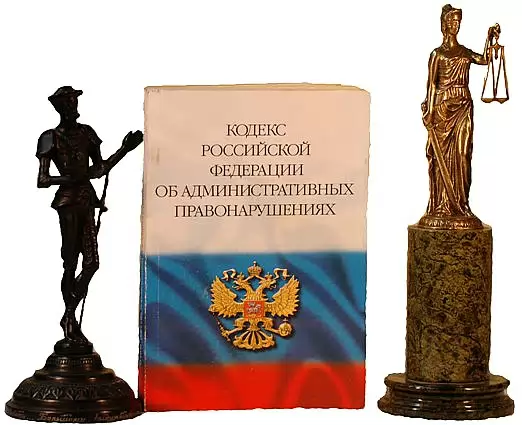 АДМИНИСТРАТИВНАЯ ОТВЕТСТВЕННОСТЬ
г) несообщение в установленный срок в военный комиссариат или в иной орган, осуществляющий воинский учёт, об изменении семейного положения, образования, места работы или должности, о переезде на новое место жительства;
д) умышленные порча, уничтожение, небрежное хранение военного билета или удостоверения гражданина, подлежащего призыву на военную службу
Совершение каждого из указанных деяний влечёт предупреждение или наложение административного штрафа в размере 500 (пятисот) рублей.
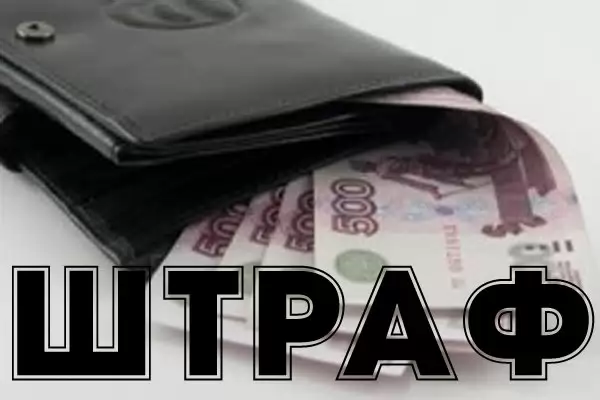 УГОЛОВНАЯ ОТВЕТСТВЕННОСТЬ
Уклонением от военной службы, согласно п. 4 ст. 31 ФЗ «О воинской обязанности и военной службе», признаётся неявка без уважительных причин гражданина по повестке военного комиссариата на мероприятия, связанные с призывом на военную службу
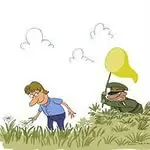 УГОЛОВНАЯ ОТВЕТСТВЕННОСТЬУголовным кодексом РФ установлена уголовная ответственность граждан за совершение следующих деяний:
а) самовольное оставление призывником сборного пункта до отправки его к месту прохождения военной службы в целях уклонения от призыва на военную службу;
б) получение призывником обманным путём освобождения от военной службы в результате симуляции болезни, причинения себе какого-либо повреждения (членовредительство), подлога документов или иного обмана;
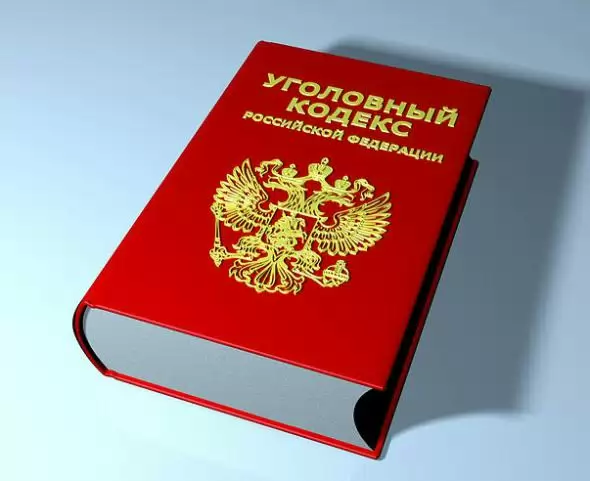 УГОЛОВНАЯ ОТВЕТСТВЕННОСТЬУголовным кодексом РФ установлена уголовная ответственность граждан за совершение следующих деяний:
в) отказ призывника от получения повестки военного комиссариата под расписку с целью уклониться таким образом от призыва на военную службу;
г) отказ призывника от получения направления призывной комиссии под расписку с целью уклониться таким образом от призыва на военную службу;
д) убытие на новое место жительства или выезд за пределы РФ без снятия с воинского учёта, с целью избежать вручения под личную подпись повестки военного комиссариата о явке на мероприятия, связанные с призывом на военную службу
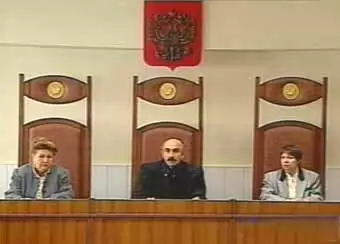 УГОЛОВНАЯ ОТВЕТСТВЕННОСТЬ
е) прибытие на новое место жительства или возвращение в РФ без постановки на воинский учёт, с целью избежать вручения под личную подпись повестки военного комиссариата о явке на мероприятия, связанные с призывом на военную службу;
ж) уклонение от медицинского обследования по направлению призывной комиссии при наличии умысла на уклонение от призыва на военную службу.
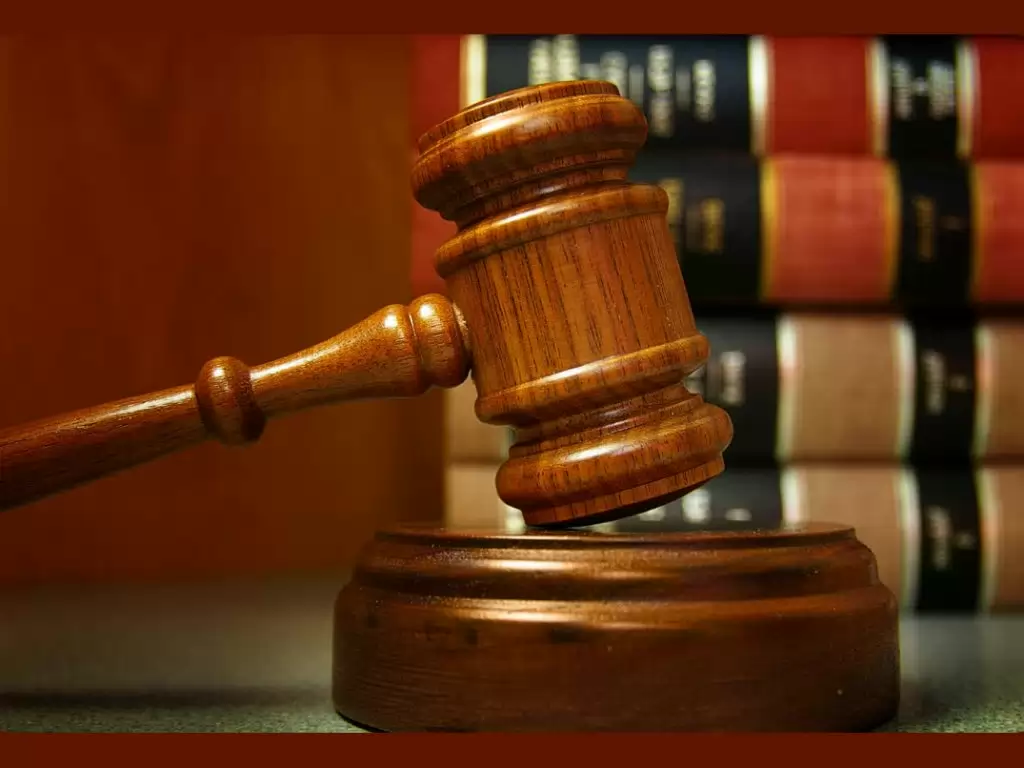 УГОЛОВНАЯ ОТВЕТСТВЕННОСТЬ
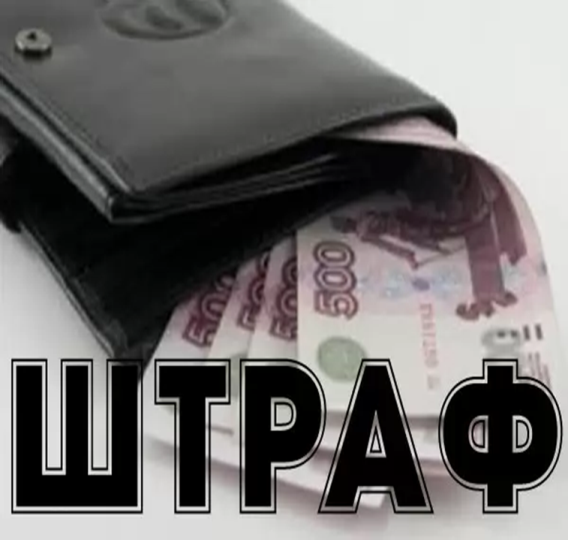 Согласно ч. 1 ст. 328 Уголовного кодекса РФ, уклонение от призыва на военную службу при отсутствии законных оснований для освобождения от этой службы наказывается:
штрафом в размере до двухсот тысяч рублей или в размере заработной платы или иного дохода осужденного за период до восемнадцати месяцев, либо арестом на срок до шести месяцев, либо лишением свободы на срок до двух лет.
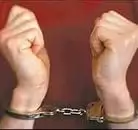 Уважительными причинами неявки призывника по повестке военного комиссариата, (п. 2 ст. 7 ФЗ «О воинской обязанности и военной службе»), признаются:
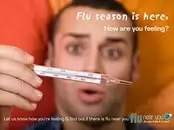 а) заболевание или увечье гражданина, связанные с утратой трудоспособности; 
б) тяжелое состояние здоровья отца, матери, жены, мужа, сына, дочери, родного брата, родной сестры, дедушки, бабушки или усыновителя гражданина либо участие в похоронах указанных лиц; 
в) препятствие, возникшее в результате действия непреодолимой силы, или иное обстоятельство, не зависящее от воли гражданина; 
г) иные причины, признанные уважительными призывной комиссией или судом.
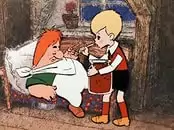